Fördjupningsseminarium 
Behandling med radioaktivt jod

Nationell arbetsgrupp för hypertyreos
Viveka Bergman
Onkolog
Ola Lindgren
Endokrinolog
Sofia Hellman
Sjukhusfysiker
Helena Lizana
Sjukhusfysiker
Innehåll
Inledning
Inför behandling/kontraindikationer
Mål med behandling
Dosplanering
Strålskyddsrestriktioner
Patientinformation
Uppföljning
Diskussion och frågor

På respektive bild finns hänvisning till Nationellt vårdprogram för hypertyreos
[Speaker Notes: Ställa frågor i chatten]
Inledning
Se kapitel 2 i Nationellt vårdprogram för hypertyreos: 2.4 lagstöd Hälso- och sjukvårdslagen (HSL) + SSM Strålskyddsmyndigheten (SSM)

Strålskyddsmyndighetens författningssamling (SSMFS) 2018:5 9 kap. Särskilda krav för nuklearmedicin

Kompetenskrav för radiologisk ledningsfunktion
3§ För verksamhet med nuklearmedicinska behandlingar ska den radiologiska ledningsfunktionen innehas av läkare med specialistkompetens i onkologi.

Kompetenskrav för strålningsfysikalisk ledningsfunktion
4§ För verksamhet med nuklearmedicin ska den strålningsfysikaliska ledningsfunktionen innehas av sjukhusfysiker med minst fem års relevant klinisk erfarenhet av nuklearmedicin.
[Speaker Notes: Ställa frågor i chatten]
Inför behandling
Inför behandling med radioaktivt jod
Malignitet bör uteslutas 
Förbehandling med tyreostatika 
Utsättning av tyreostatika
Återinsättning av tyreostatika 
Tid från remiss till behandling: 6 veckor
Kapitel 11.3.1
Kapitel 5.5
[Speaker Notes: Kapitel 11.3.1
Sista punkten – ledtider – Kapitel 5.5]
Kontraindikationer radioaktivt jod
Endokrin oftalmopati av måttlig till allvarlig grad
Graviditet och amning
Oförmåga att följa strålskyddsrekommendationer
Jodinnehållande kontrast
Läkemedel innehållande jod
Kapitel 11.3
[Speaker Notes: Kapitel 11.3]
Graviditet och amning
Graviditetstest inom 72 timmar innan spårjod och behandling
Personer i fertil ålder ska undvika graviditet i 6 månader

Amning avslutas minst 6 veckor innan behandling (helst 3 månader)
Amning får ej återupptas
Kapitel 11.3
Mål med behandling
Graves sjukdom
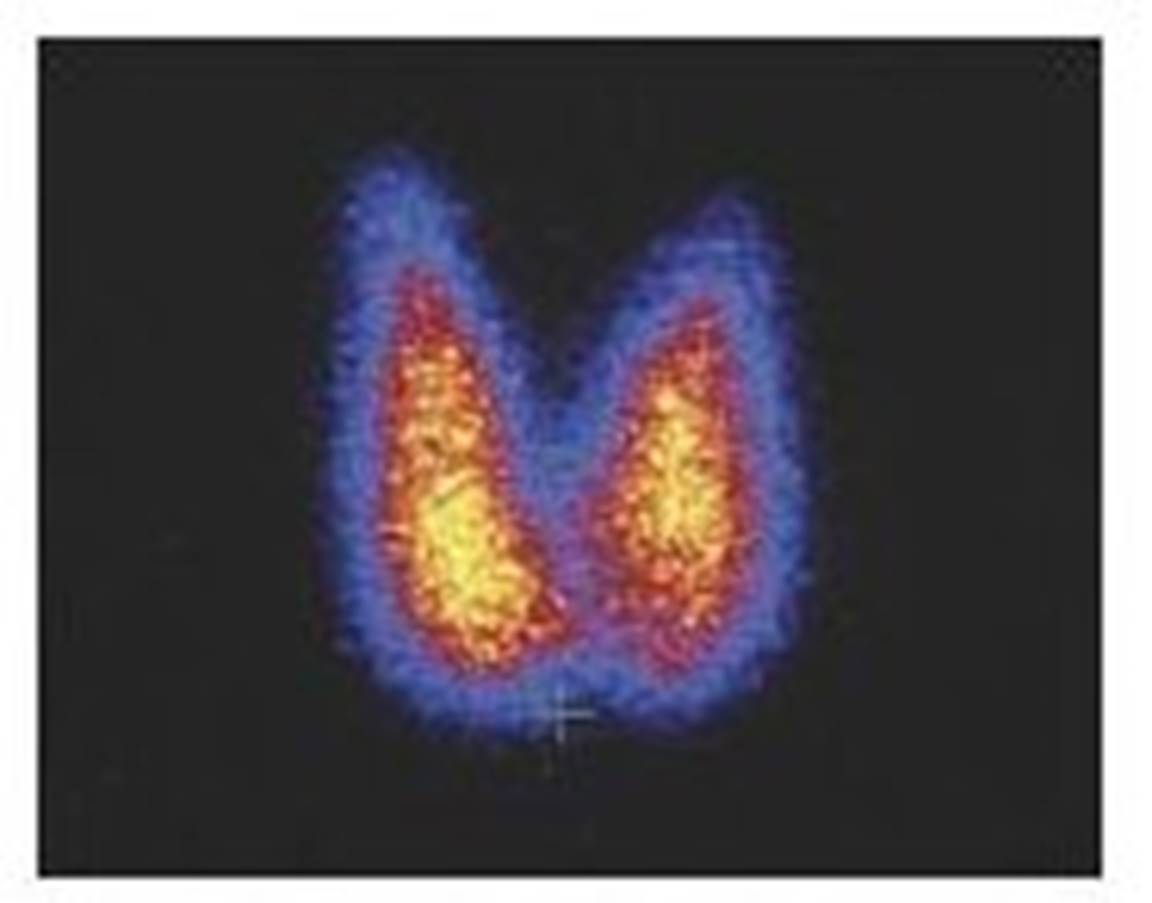 Målsättning hypotyreodism 
Individuell anpassning av stråldosen 
Eventuellt ombehandling efter 6 månader (utan effekt 3 månader)
120–200 Gy (vid ombehandling upp till 300 Gy)
Kapitel 11.3.2.1.1
[Speaker Notes: Kapitel 11.3.2.1]
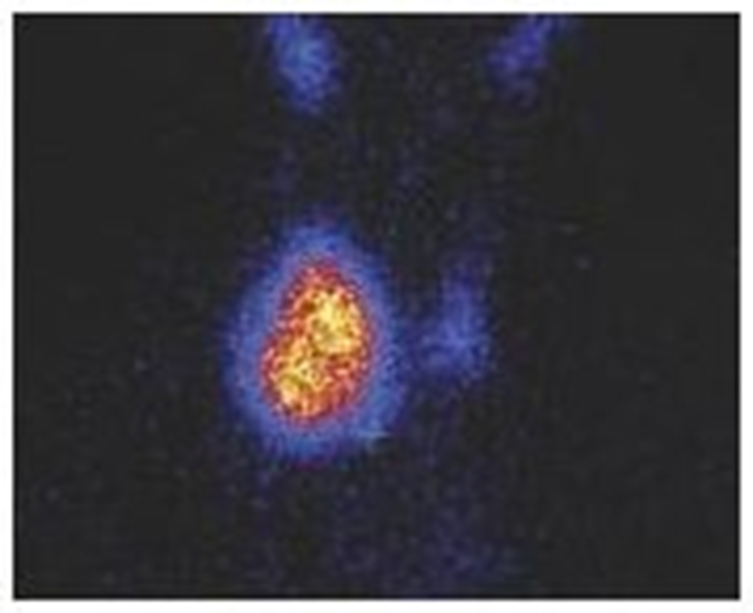 Knölstruma och toxiskt adenom
Målsättning att reglera patientens hypertyreos
Individuell anpassning av stråldosen 
Eventuellt ombehandling efter 6 månader (utan effekt 3 månader)
Knölstruma: 150–200 Gy 
Toxiskt adenom: 300 Gy
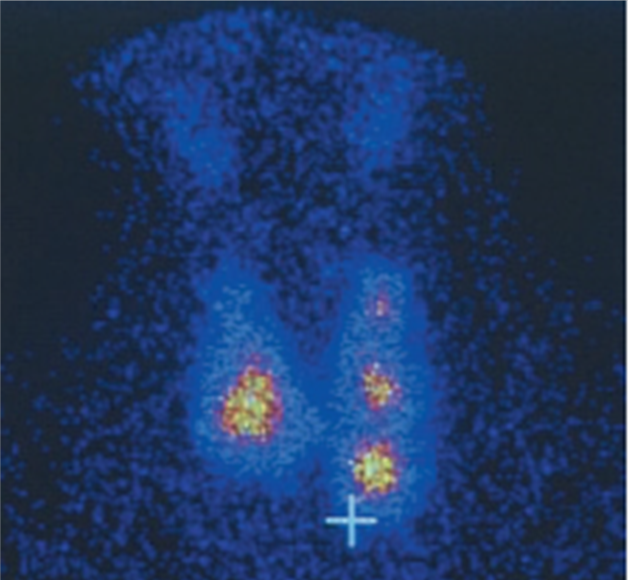 Kapitel 11.3.2.1.3
Dosplanering
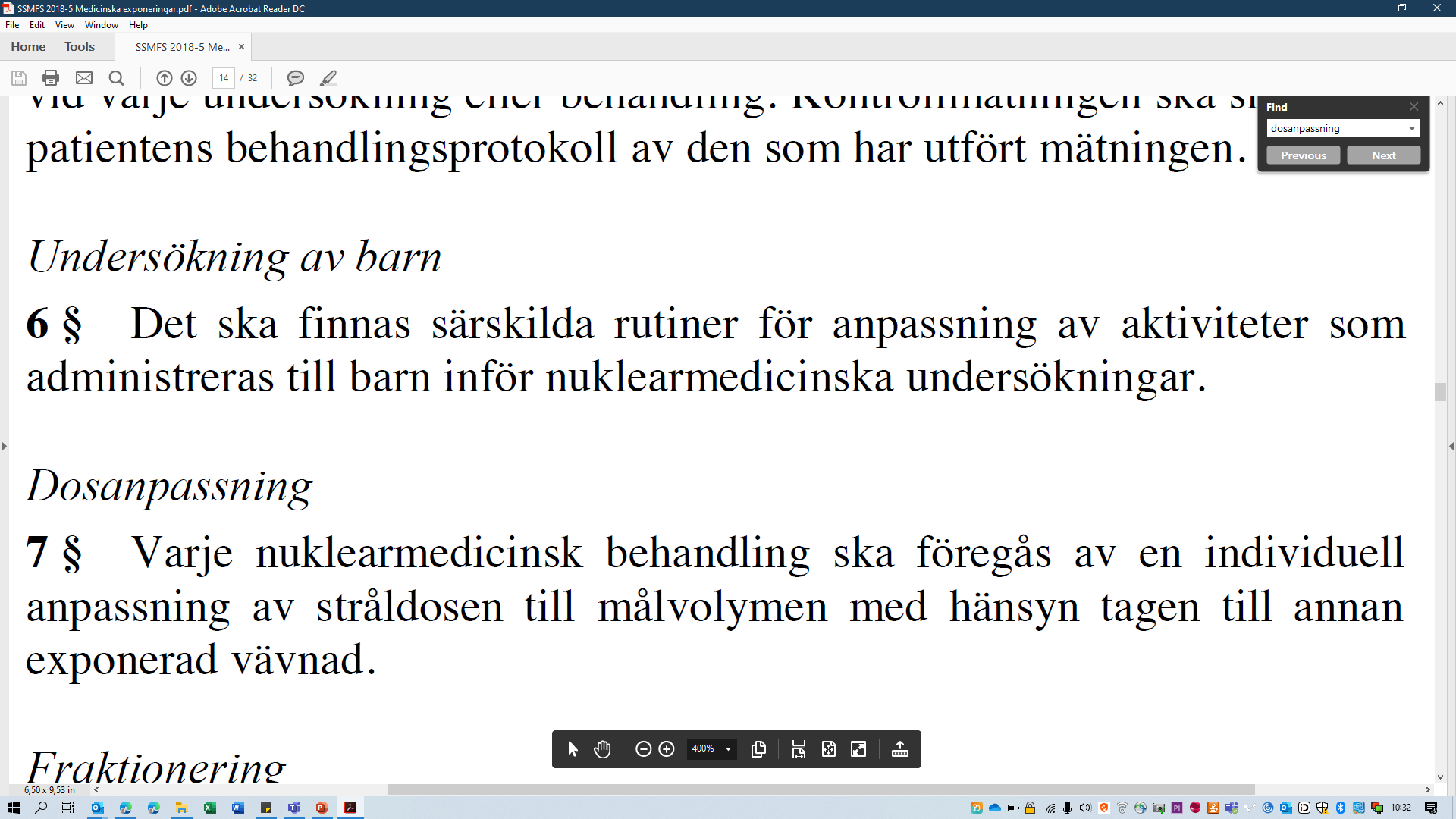 SSMFS 2018:5
Individuell dosplanering
ALARA-principen: tillräcklig stråldos i förhållande till onödig stråldos

Stråldos till tyreoidea – Gy
Tyreoideas storlek – ml 
Upptag av jod – %
Effektiv halveringstid – dagar
Kapitel 11.3.2.1
Bilaga 8
Strålskyddsrestriktioner
Strålskyddsrestriktioner
Muntlig och skriftlig information
Reducera dosen till anhöriga och allmänhet
Kapitel 11.3.2
Uppehållstider
Restriktionstider
Upptag – aktivitet
Stråldos – volym
Bilaga 9
Upptag och aktivitet
Bilaga 9
Stråldos och volym/massa
Bilaga 9
Individuella restriktionstider
Exempel på ifyllbar tabell för individuella patienter
*Du behöver inte undvika nära kontakt med anhöriga som är äldre än 70 år.
**Om du jobbar med små barn, till exempel på förskola, bör du stanna hemma från jobbet
lika länge som du bör undvika kontakt med barn under 18 år.
Bilaga 9
Patientinformation
Viktigt att tänka på
Hålla avstånd
Undvika att bära barn i famnen
Sova minst 2 meter från barn
Urin radioaktiv 2 dygn
Bilaga 13
Hemresa
Helst egen bil
Egen skjuts
Kollektivt max 2 timmar
Taxi
Undvik nöjesresor i 14 dagar
Bilaga 13
Sjukskrivning
Eventuellt två dygn på grund av urin
Främst för arbete med barn
Nära samma kollega hela dagen
Bilaga 13
Toaletthygien
Två dygn
Om möjligt egen toalett
Sitta ned
Spola två gånger
Tvätta händer noga
Inte dela handduk

Undvik mulltoa i samma hus
Hellre kissa i naturen

Inkontinensskydd
Bilaga 13
Tvätt
Tvätta separat första två dygnen
Vid urinspill: tvätta omedelbart
Bilaga 13
Kräkning
Illamående inte biverkning av behandling
Kräkning inom 4 timmar
Kräks om möjligt i toalett
Torka med engångsartiklar
Informera behandlande läkare
Bilaga 13
Uppföljning
Graves
Endokrinologisk enhet – första året
TSH, FT3 och FT4 efter 3 veckor
Var 4–6:e vecka första 6 månaderna (+ TRak)
Undvik hypotyreos – substitution
Utremittering
Information om risker för recidiv, ögon och hypotyreos
Normala värden/stabil substitution – primärvården
Kapitel 12.1.3
Knölstruma och toxiskt adenom
Endokrinologisk enhet – första 6 månaderna
TSH och FT4 efter 4–6 veckor
Efter 6 månader – följs upp i primärvården
Information om symptom på hyper- eller hypotyreos
Kapitel 12.1.3
Information efter behandling medradioaktivt jod (specialiserad enhet)
Oftast bättre inom 4 veckor
Ökat hormonpåslag under en period – övergående
Uppföljning med blodprover
Oftast räcker en behandling – ibland krävs fler
Graves – läkemedel resten av livet
Kontakta sjukvården vid symptom
Strålskyddsrestriktioner
Bilaga 13